get ready
Mon-Thu 11:30-14:00
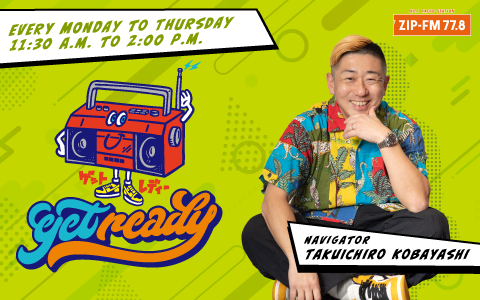